EH&S PERSONNEL UPDATES
October 2018
Katia Harb, Interim Director
Environmental Health and Safety Department
kharb@uw.edu, 206-616-4146
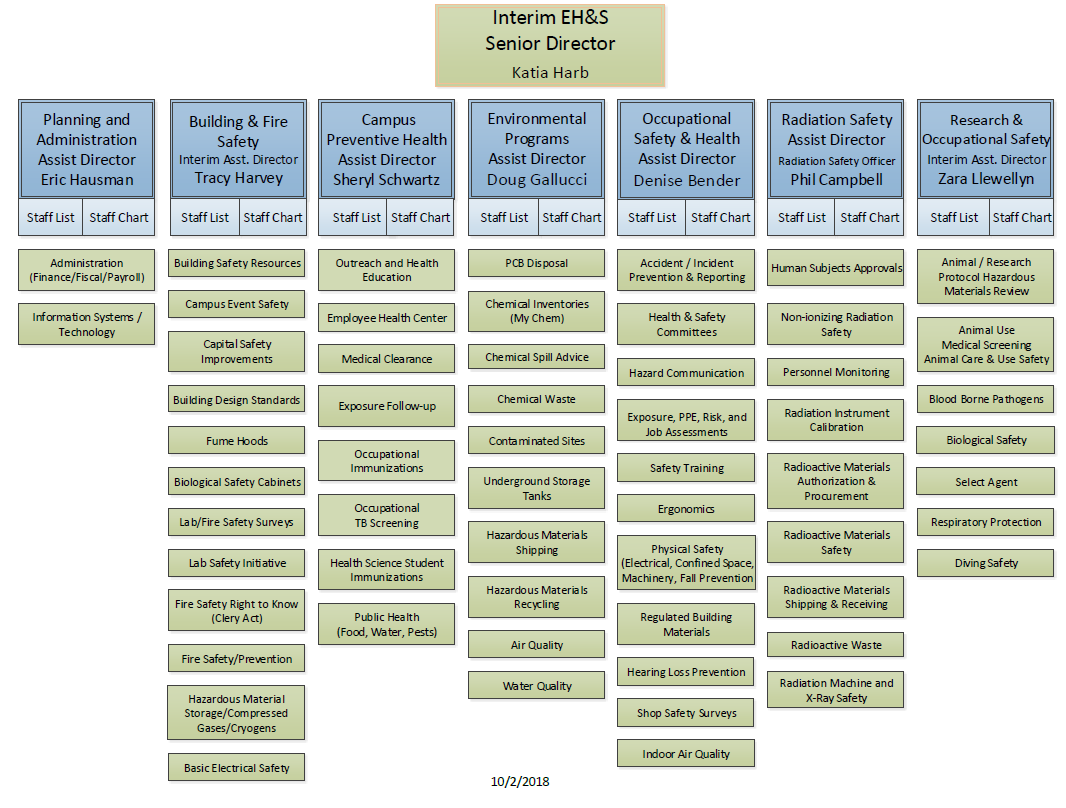 BUILDING AND FIRE SAFETY SECTION
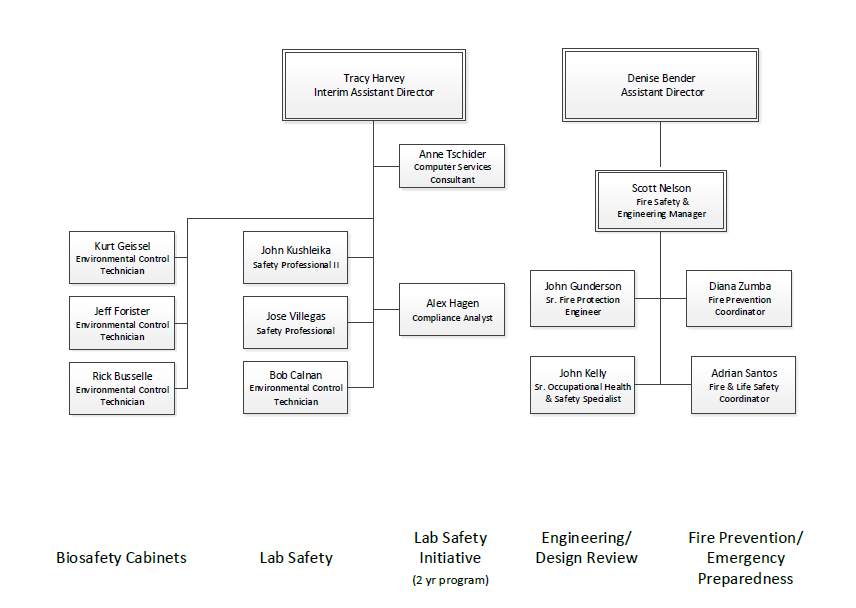 3
RESEARCH AND OCCUPATIONAL SAFETY
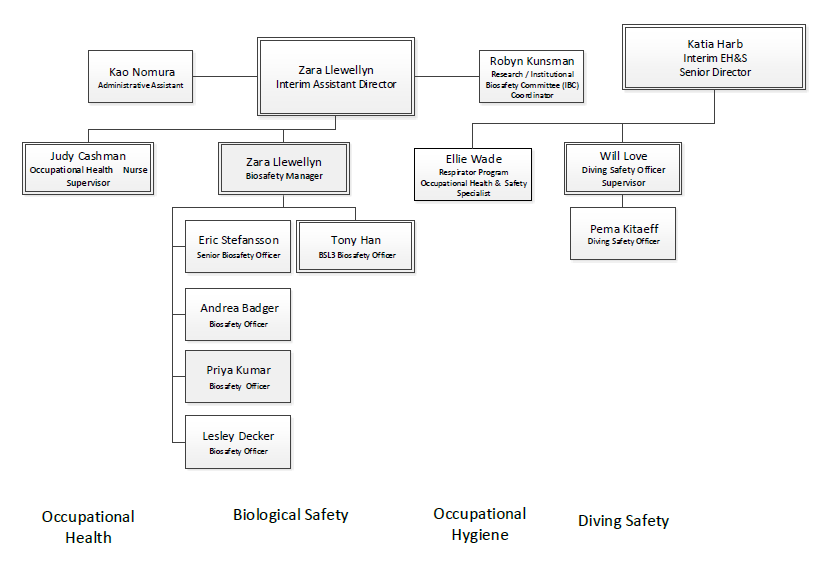 4
OCCUPATIONAL SAFETY AND HEALTH
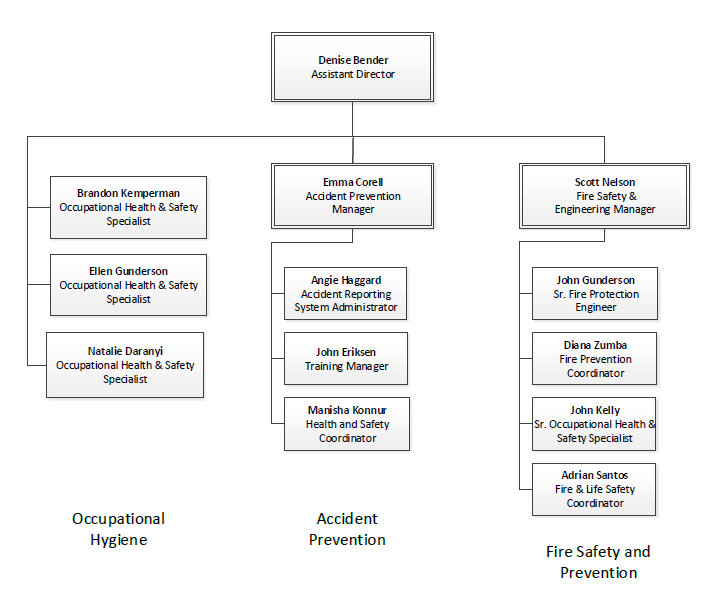 EH&S CONTACT INFORMATION
http://www.ehs.washington.edu/
(206) 543-7262
ehsdept@uw.edu